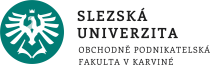 Lokalizace obchodních příležitostí
Doc. Ing. Kamila Turečková, Ph.D., MBA
ZS 2024/2025
BPLOP (1+2)
Základní informace k předmětu
1.
Vyučující:					doc. Ing. Kamila Turečková, Ph.D., MBA
Email: 						tureckova@opf.slu.cz
Kancelář: 					A-A208
Telefon: 					+420 596398 301
Konzultační hodiny:		viz IS nebo dle dohody
osobně nebo on-line (kód: oca8om0 nebo přes odkaz:  https://teams.microsoft.com/l/channel/19%3a0cb314bd36984d23a4ed5c07b01c2ef6%40thread.tacv2/Obecn%25C3%25A9?groupId=36574a9e-b645-46e8-a548-d0d66408e44b&tenantId=a6363da9-944b-4aae-abf8-3478e529ad2f)

veškeré aktuální informace a vybrané materiály jsou dostupné v IS, resp. jsou komunikovány skrze hromadnou poštu
Za případné další volitelné aktivity mohou studenti obdržet body navíc. Tyto body jsou nad rámec řádného hodnocení bodovaných aktivit uvedených v podmínkách absolvování předmětu.
Podmínky absolvování
Povinná účast na seminářích 
min. 60 % z uskutečněných seminářů
omluvy na základě lékařského potvrzení (omluva a dodání potvrzení do 5-ti pracovních dnů ode dne nepřítomnosti)
Aktivity na seminářích (max. 30 bodů)
Volitelný průběžný test nebo krátká úvaha na zvolené téma (max. 20 bodů) 


On-line zkouška prostřednictvím IS – odpovědníky (max. 50 bodů) 
 celkem max. 100 bodů
Volitelný průběžný test probíhá přes odpovědníky on-line, skládá se z 20 otázek hodnocených po 1 bodu (ano/ne, výběr) a máte na něj 6 minut. Na tento test se nikam nezapisujete, je dobrovolný.
pokud zjistíte, že jsem Vám špatně zapsala bodové či celkové hodnocení z předmětu nebo jeho aktivit, kontaktujte mne, individuálně co nejdříve vyřešíme
průběžné hodnocení studijních aktivit je k dispozici v IS obvykle s max. týdenním zpožděním
Celkové hodnocení předmětu
A = 100 – 96 bodů
B = 95 - 90 bodů
C= 89 – 80 bodů
D = 79 - 70 bodů
E = 69 – 60 bodů
F = 59 a méně bodů


Ke zkoušce je připuštěn pouze student, jenž má splněnou docházku ze seminářů a na semináři splněné všechny požadované aktivity.
Zkouška má formu testovacích otázek (výběr správné varianty (variant), doplnění, ano/ne), jedna otázka 2 body. 
Student se musí zapsat na termín řádné zkoušky, aby mohl vyplnit aktuální odpovědník (jinak je hodnocen vždy F).
Celkem je k dispozici 25 otázek na 12 minut. 
Otázky na zkoušku jsou voleny z přednáškových prezentací.
Termíny zkoušek jsou k dispozici v průběhu listopadu. 
Standardně je vypisováno 4-7 termínů řádné zkoušky včetně jednoho dobrovolného „zkušebního“ testu. Na „zkušební“ test se zapisujete až ex post po jeho absolvování a jen v případě, že chcete uznat body z něj jako body za řádnou zkoušku.
Aktivity na semináři
prezentace a faktická a konfrontační diskuze ke dvěma případovým studiím (ve skupinách) případová studie č. 1 na Hyundai Nošovice/Distribuční centrum Amazonu v Dobrovízi/Tietoevry v ČR (Ostrava)
případová studie č. 2 na Gigafactory Dolní Lutyně/onsemi Rožnov pod Radhoštěm/logistické centrum BMW v Mošnově
individuální prezentace na stanovené téma
→ každý student bude mít celkem 3 aktivity (2x případová studie + 1 individuální prezentace)

témata a případné rozdělení studentů do skupin se nahlásí vyučujícímu 1-3 výukový týden na přednášce nebo semináři 
zpracování jen v PowerPointu (vždy max. 12 snímků)
témata nesmí být totožná
na cca 10 minut
cca 4-6 prezentací na seminář 
hodnotí se obsahová správnost, samotná prezentace, přednes, argumentace
nutné doplnit o použité textové zdroje na konci prezentace (uvádět dle Pokynu děkana pro úpravy, zveřejňování a ukládání VŠKP) i případné zdroje obrázků (zde formou odkazu)
hotovou prezentaci je potřeba vložit do „Odevzdávárny“ v IS 2 dny předem (do neděle 24h)
2 Případové studie; po 10 bodů (celkem 20 bodů)
studenti se rozdělí do 4-6 skupin, 2 skupiny si připraví vlastní prezentaci k jednomu tématu (A,B nebo C) každé ze dvou případových studií (1 a 2)
případová studie č. 1 na (A) Hyundai Nošovice/ (B) Distribuční centrum Amazonu v Dobrovízi/ (C) Tietoevry v Ostravě
případová studie č. 2 na (A) Gigafactory Dolní Lutyně/ (B) onsemi Rožnov pod Radhoštěm/ (C) logistické centrum BMW v Mošnově
studenti si zjistí důvody - faktory, proč si firmy zvolily pro svou lokalizaci právě tyto konkrétní místa a jaké ekonomické – sociální - environmentální efekty jejich existence v daném místě má či bude mít
studenti své téma odprezentují a poté budou vzájemně konfrontovat a diskutovat svá zjištění a získané faktické poznatky
individuální Prezentace; 10 bodů
jedno téma na studenta (výběr z nabídky nebo obdobné téma vlastní schválené vyučujícím)
téma se musí týkat lokalizace rozličných existujících nebo hypotetických firem v prostoru celého světa v současnosti
proč firmu umístit na tomto konkrétním místě nebo proč ji zde neumisťovat (jaké ekonomicko-sociální, infrastrukturní, environmentální, právní a kulturní faktory jsou klíčové pro lokalizaci/delokalizaci); resp. proč existující firma je umístěna právě v daném místě a ne jinde

příklady hypotetických situací (proč ano, proč ne): průmyslová firma v ČR; firma na pěstování bavlny ve Španělsku; automobilka v Indii; firma oděvního průmyslu v Německu; firma pěstující banány na Islandu; firma poskytující sociální služby v Japonsku; sklárna v ČR; firma vyrábějící vánoční ozdoby v ČR; automobilka na Slovensku; IT firma v Libanonu, firma podnikající v kosmickém průmyslu v Jihomoravském kraji apod.
příklady hypotetických situací (kde a proč ano/ne): kde by jste si otevřeli/neotevřeli (založili/nezaložili) prodejnu cyklistických kol/planetárium/firmu na instalaci solárních panelů/firmu na 3D tisk/pivovar/firmu vyrábějící vojenskou techniku/firmu vyrábějící pomůcky pro seniory, firmu na zpracování vlny a proč apod.
existující firmy (proč právě na daném místě): BONATRANS GROUP a.s.,  LANEX a.s., REMOSKA s.r.o., TATRA TRUCKS a.s., Vasky trade s.r.o., Mattoni 1873, Kofola a.s, Swarovski Crystal Online AG, Mazda Motor Corporation aj.
Esej nebo úvaha (ISP, Erasmus); 30 bodů
3 strany čistého textu (Times New Roman, vel. písma12, jednoduché řádkování)
celkem max. 4 strany se všemi náležitostmi…. (není požadována obvyklá titulní strana s logem, názvem předmětu, oborem apod. – stačí jméno, datum, číslo studenta, název)
bude hodnocena obsahová strana a formální úprava textu
doporučuji se seznámit s tím, co to esej je a jaké má náležitosti (pokud práce nebude esejí nebude hodnocena!), totéž platí pro úvahu
v případě, že využijete některé cizí zdroje či informace, je nutné je na konci uvést ve formátu dle aktuálního Pokynu děkana pro úpravy, zveřejňování a ukládání VŠKP
hotovou esej/úvahu je potřeba mi zaslat na email do 24.11.2024
téma:  Aglomerační efekty průmyslových zón (co mohou firmy sdílet)?
Plán rozpisu přednášek se může aktuálně měnit, informováni budete na dřívější přednášce osobně, případně také mailem.
Harmonogram přednášek
ROZPIS seminářů
Plán rozpisu seminářů se může aktuálně měnit, informováni budete na dřívějším semináři osobně, případně také mailem.
10
děkuji za pozornost.